Весна. Ручейки. Солнце
Пришла весна. Тает снег, бегут ручьи. Солнце светит ярче.
Начало весны видим на картине художника Саврасова «Грачи прилетели». Давайте и мы попробуем нарисовать начало весны.
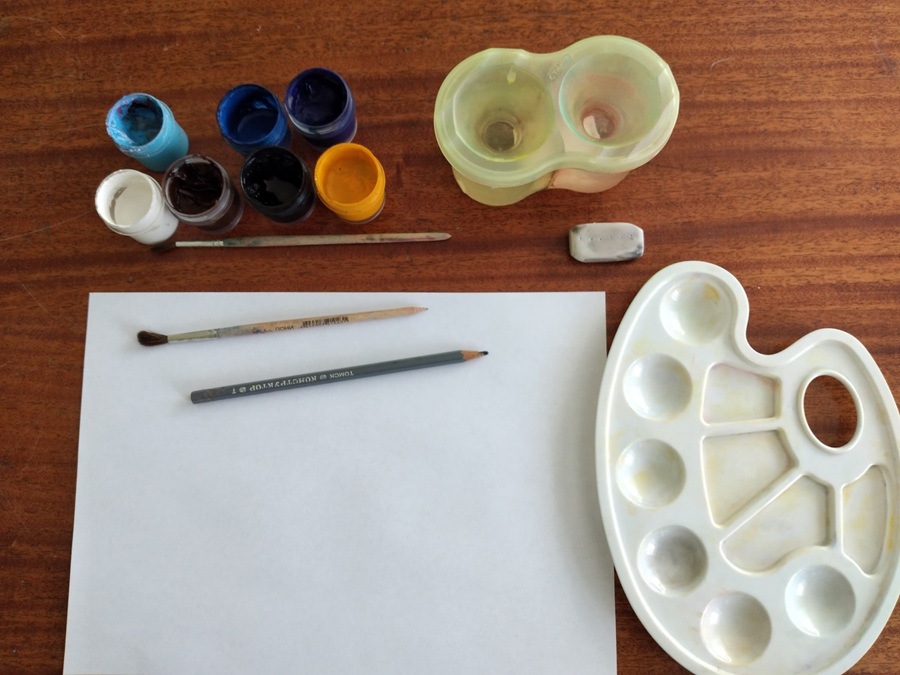 Для работы нам 
будут нужны: простой карандаш, краски, баночка  с водой, кисти, палитра, ластик.
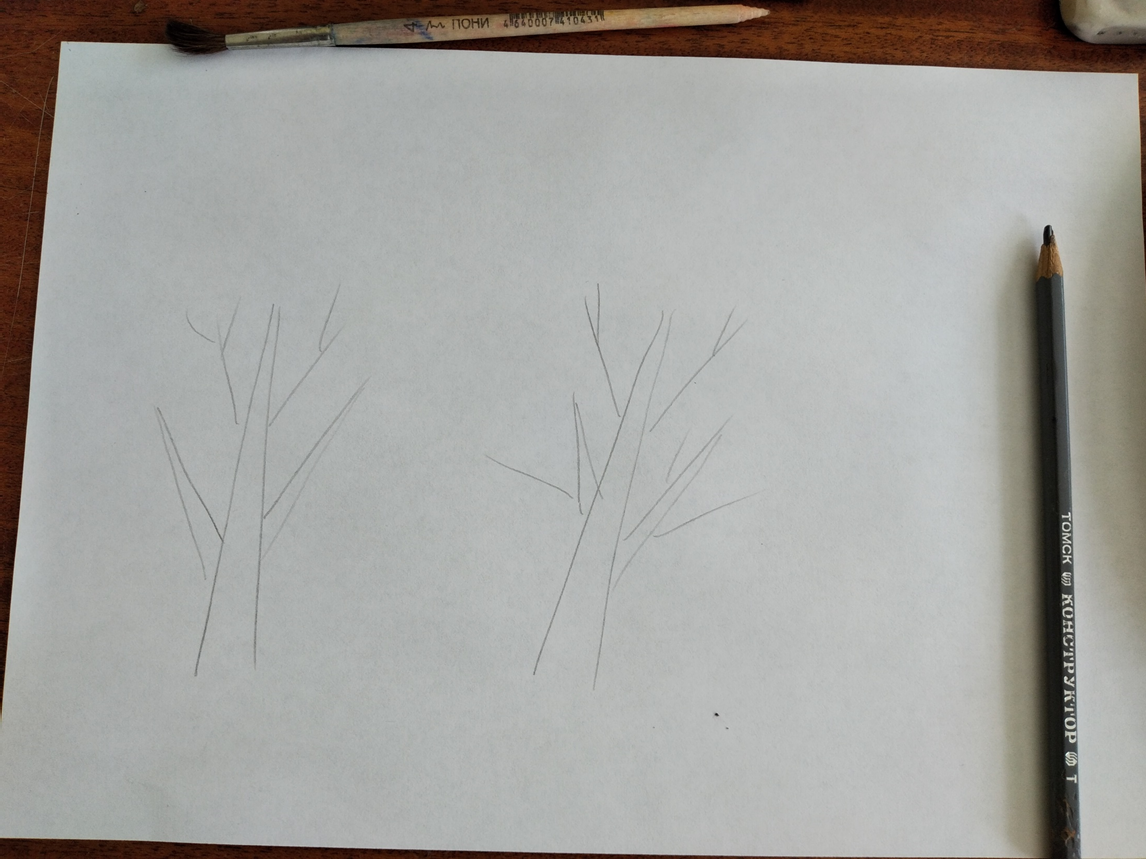 Нарисуем деревья. Возьмём простой карандаш и нарисуем контуры деревьев. Рисовать будем легкими штрихами, не нажимая сильно на карандаш. Ствол и на нем веточки, внизу ствола потолще, а вверху тонкие ветви.
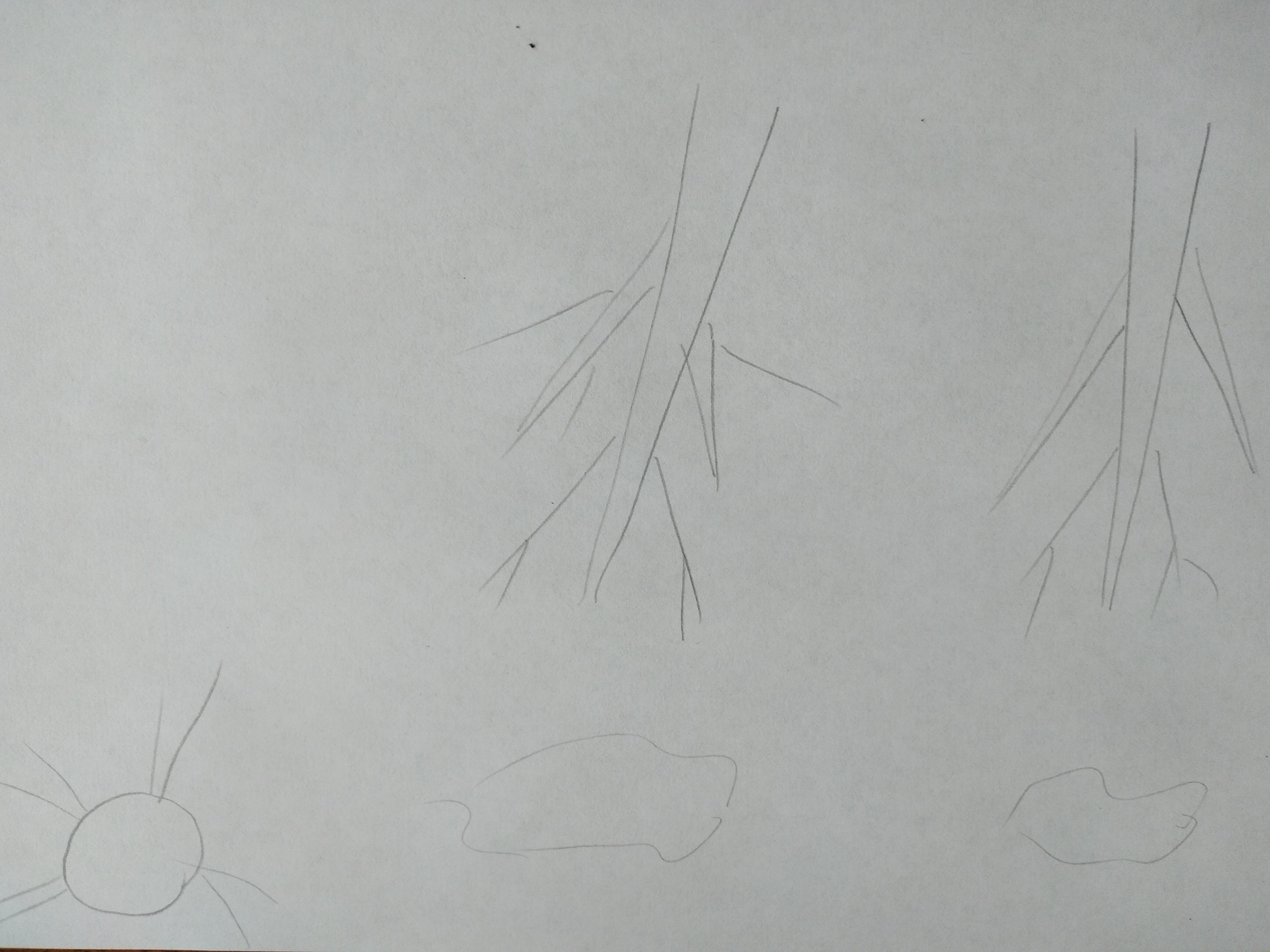 А какое небо? Есть на нём облака? А может, солнышко ярко светит? Можно посмотреть в окно.
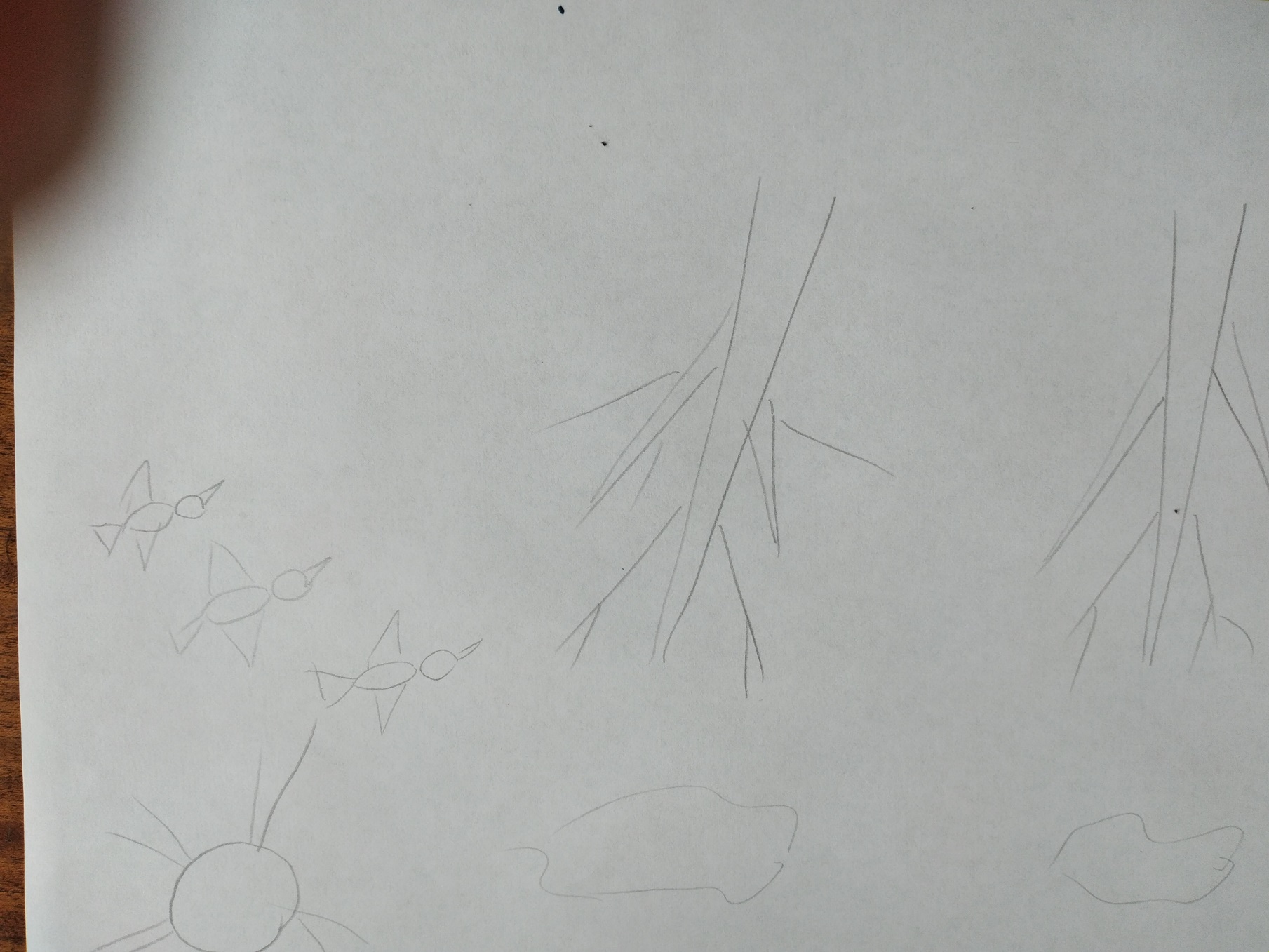 Вот и птицы летят к нам из тёплых стран.
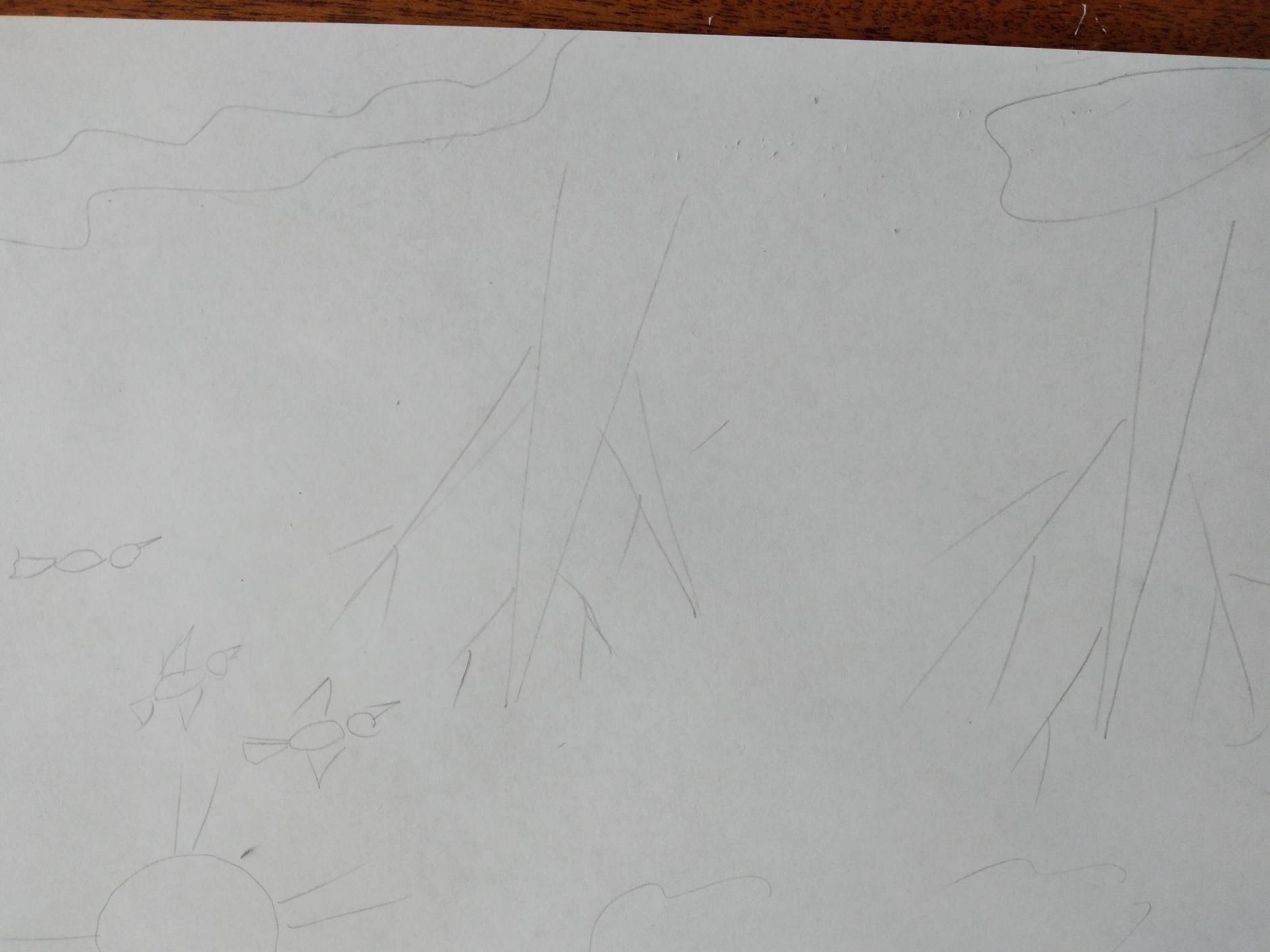 Что рисуем дальше? Лужи, ручейки добавим.
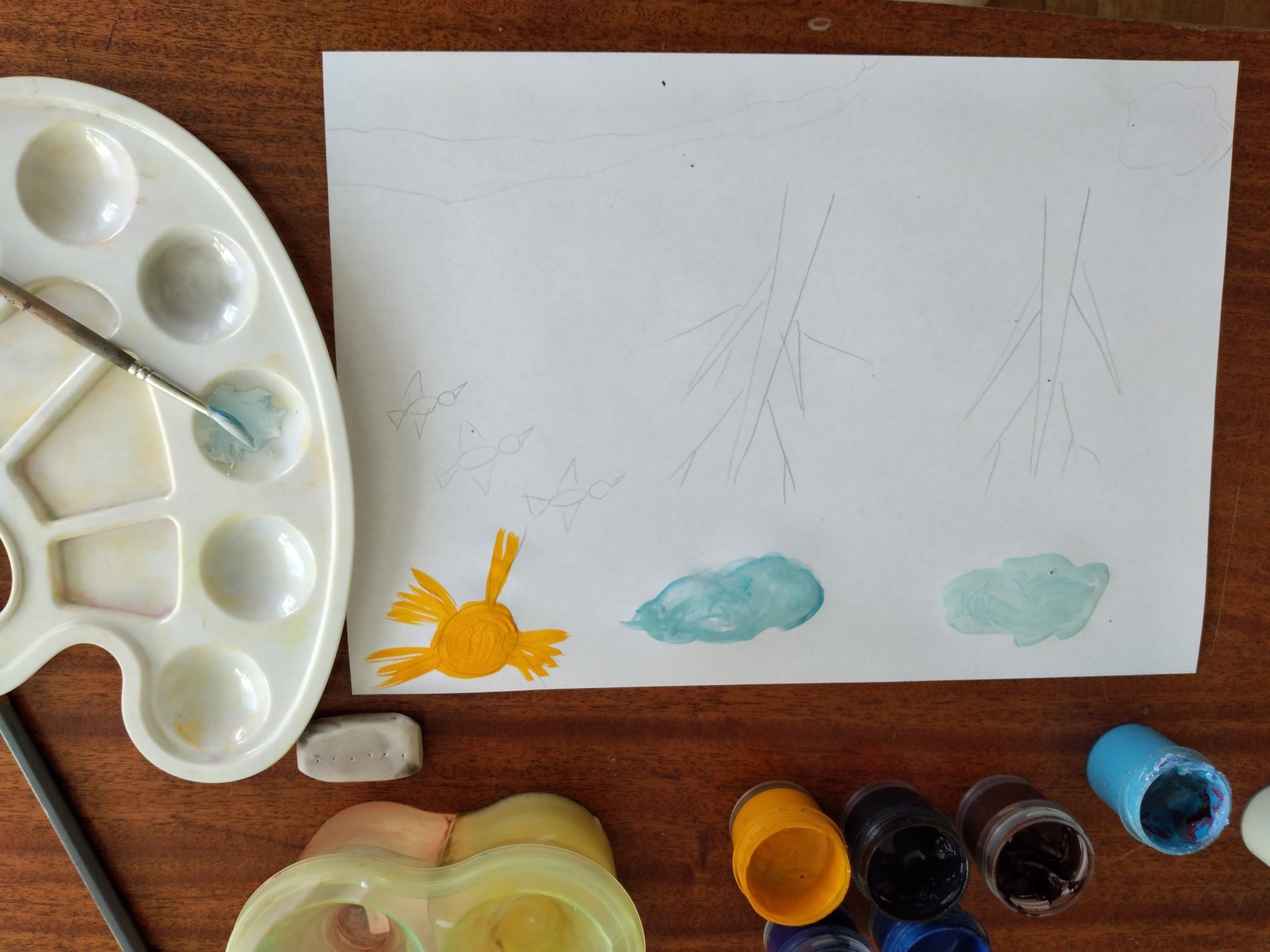 Теперь нам нужно раскрасить наш рисунок? Какие возьмём краски?
Для получения нужного оттенка можно смешать краски на палитре.
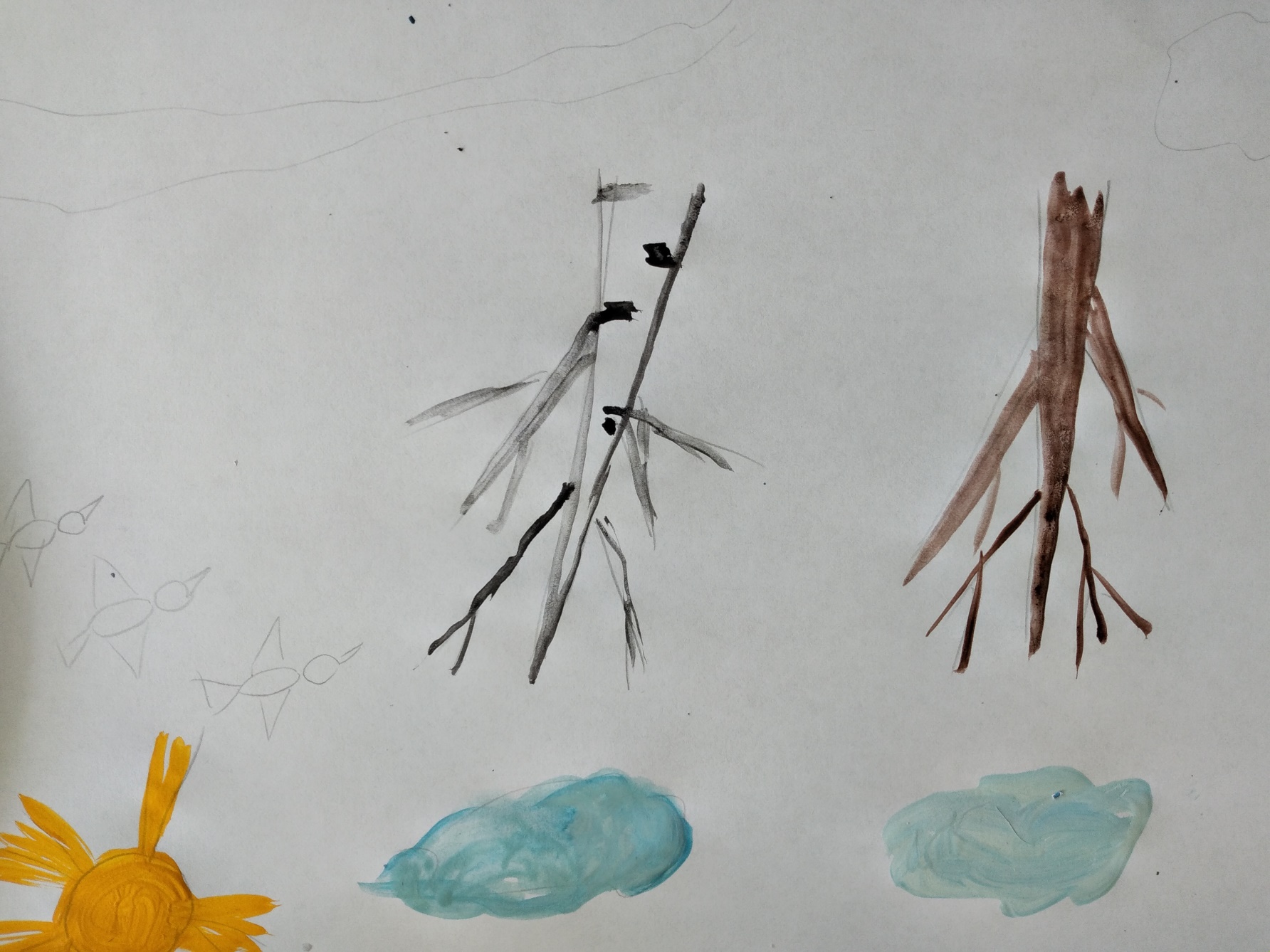 Деревья могут быть разные, например, березка и тополь.
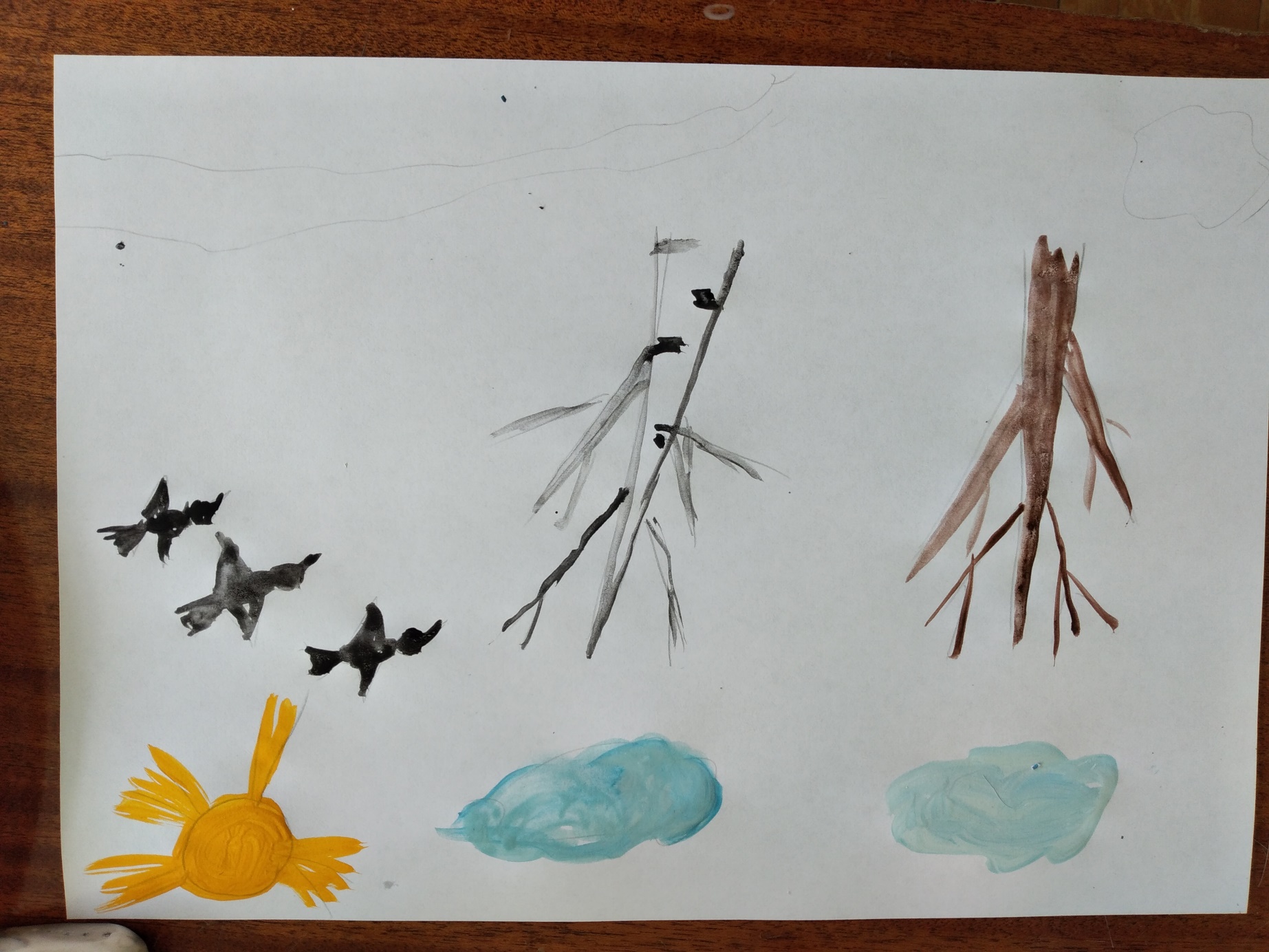 Раскрашиваем птиц, пусть это будут грачи, они чёрные.
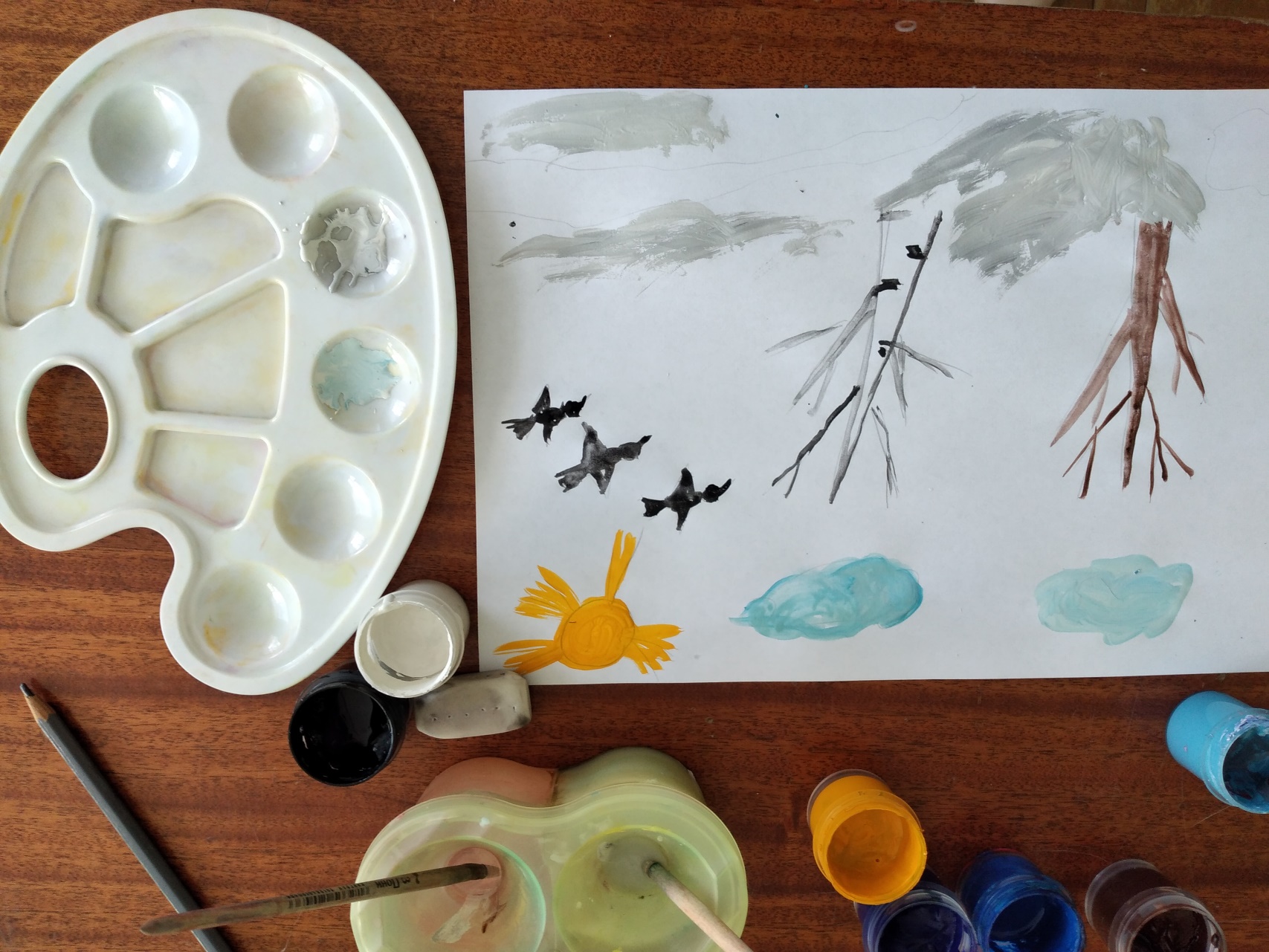 Рисуем снежок, снег тает, и уже не белый, а серый, грязный.  Смешаем белую краску с чёрной, чёрной добавим немножко.
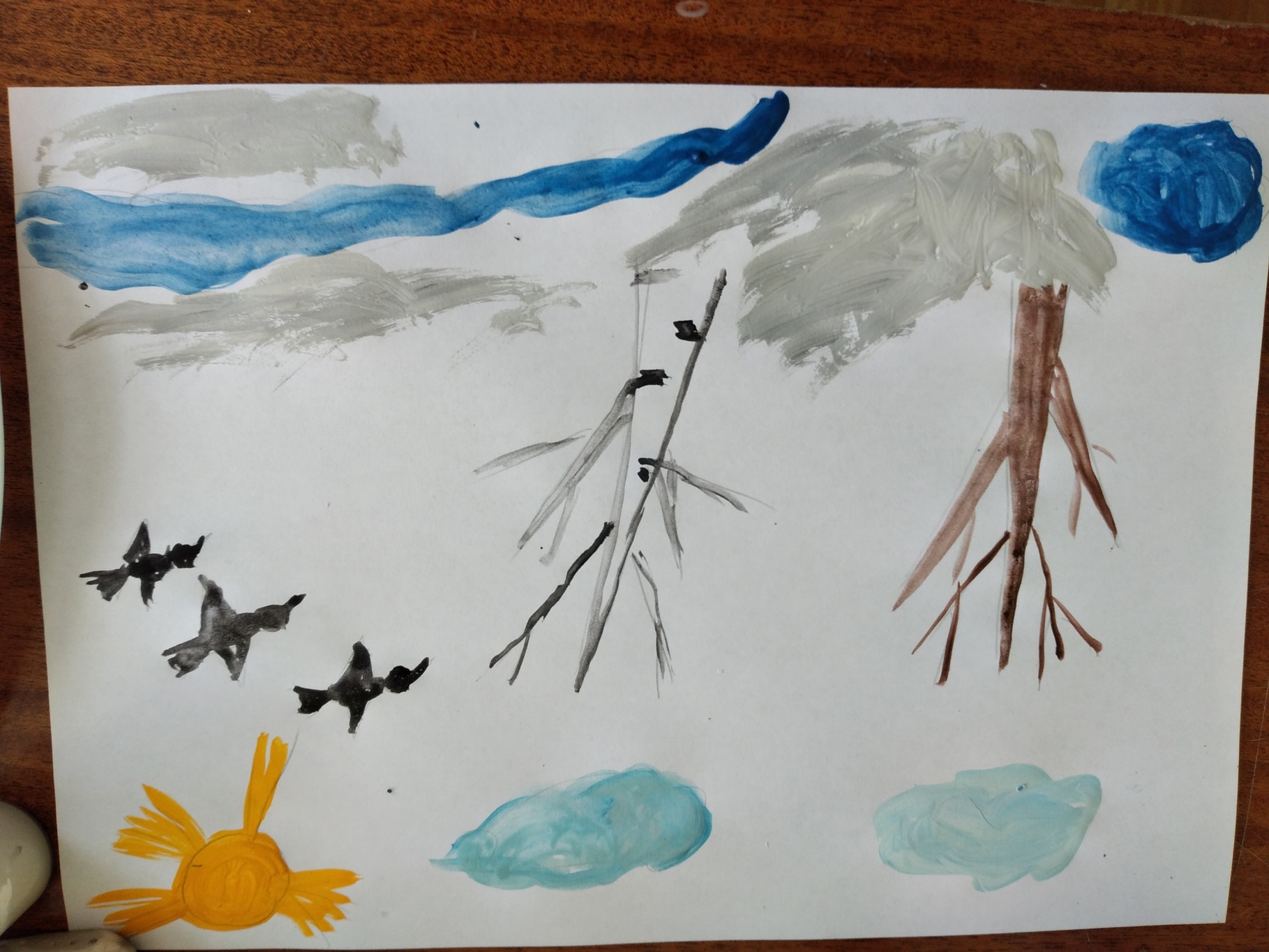 Рисуем лужи, ручейки.
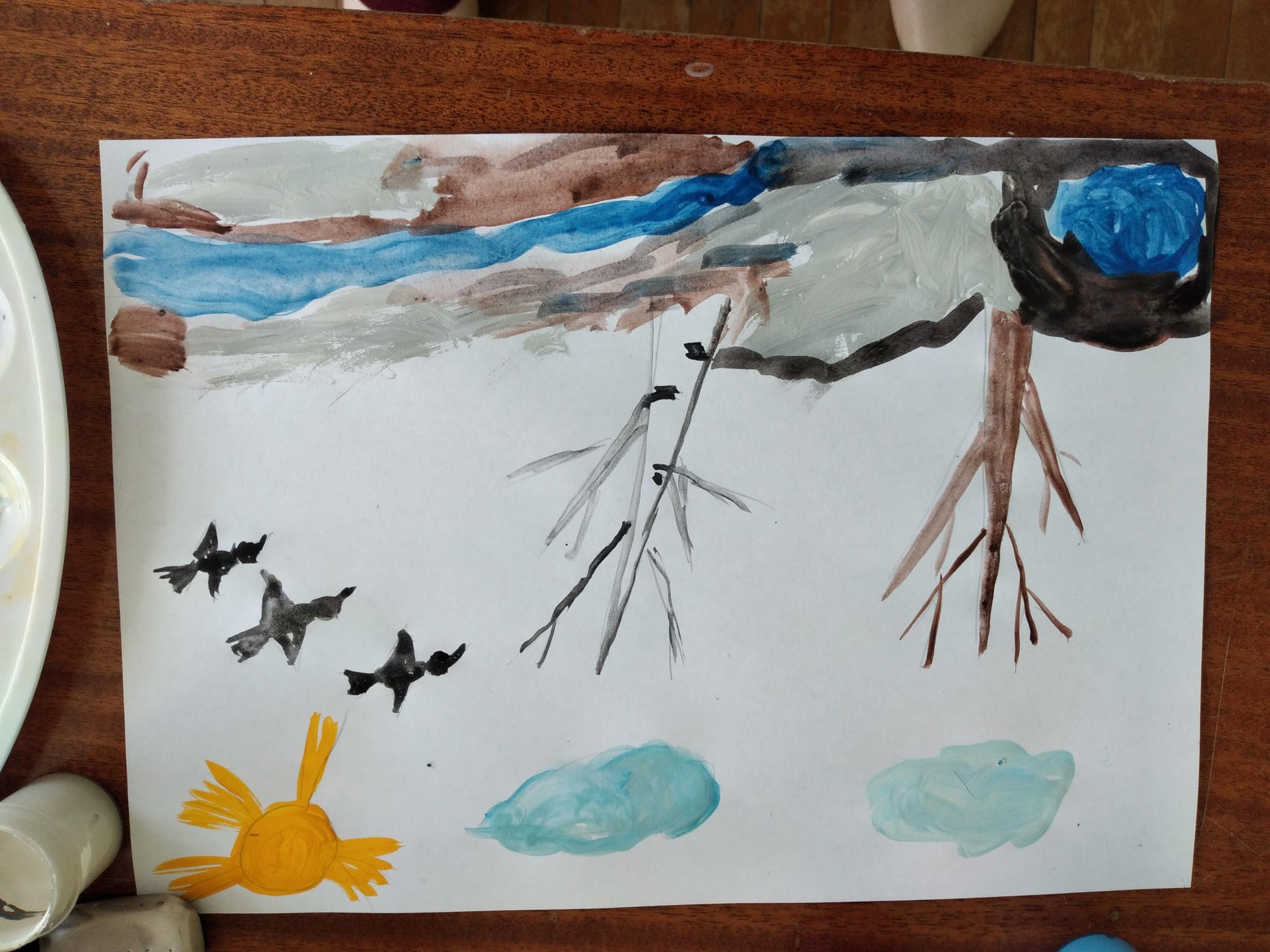 Рисуем проталинки. Вот такой рисунок получился у меня. А какие картины получились у вас? Отправляйте фото своего рисунка.
Спасибо за внимание